Εθνικόν και Καποδιστριακόν Πανεπιστήμιον ΑθηνώνΣχολή Θετικών Επιστημών Τμήμα Πληροφορικής και Τηλεπικοινωνιών
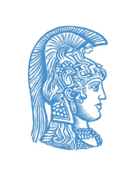 Νέο Πρόγραμμα Προπτυχιακών Σπουδών
(με απόφαση της Γενικής Συνέλευσης της 1/7/2013)

Καθ. Αντώνης Πασχάλης
Πρόεδρος Επιτροπής Νέου ΠΠΣ



Έκδοση 75 (Οκτώβριος 2015)
Εκπαιδευτικοί Στόχοι του Νέου ΠΠΣ
Το Τμήμα Πληροφορικής και Τηλεπικοινωνιών του ΕΚΠΑ προσφέρει ένα σύγχρονο πρόγραμμα προπτυχιακών σπουδών (ΠΠΣ), που βασίζεται στα ΠΠΣ για την Πληροφορική που προτείνουν από κοινού οι κορυφαίοι διεθνείς επιστημονικοί οργανισμοί: 
Association for Computing Machinery (ACM) και 
IEEE Computer Society (CS), 
	εμπλουτισμένο με ένα σύγχρονο κύκλο μαθημάτων στις Τηλεπικοινωνίες (Telecommunications). 
Επιπλέον, προσφέρει και μαθήματα παιδαγωγικής επάρκειας.  
Το νέο ΠΠΣ στοχεύει: 
στην οριζόντια γνώση όλων των βασικών γνωστικών αντικειμένων στην Πληροφορική και τις Τηλεπικοινωνίες με την προσφορά υποχρεωτικών μαθημάτων (βασικός κύκλος σπουδών), 
στην εξειδίκευση με την προσφορά κατ’ επιλογή υποχρεωτικών μαθημάτων και προαιρετικών μαθημάτων διαρθρωμένα σε 6 ειδικεύσεις, στις οποίες το Τμήμα έχει πολύ υψηλής στάθμης ερευνητική δραστηριότητα (εστιασμένος κύκλος σπουδών).
Εκπαιδευτικοί Στόχοι του Νέου ΠΠΣ
Το νέο ΠΠΣ σε συνδυασμό με την επιστημονική ποιότητα του Τμήματος (στα 100 καλλίτερα του κόσμου επί σειράς ετών) παρέχει στους απόφοιτους του Τμήματος τη δυνατότητα επιλογής και δημιουργίας ενός εξατομικευμένου επιστημονικού προφίλ σύμφωνα με τα ενδιαφέροντα, τις ικανότητες και τις επιδεξιότητές τους. 
Παράλληλα, επιπλέον της επιστημονικής κουλτούρας, καλλιεργεί αντίληψη μηχανικού μέσω εξειδικευμένων εργασιών και εργαστηρίων.
 Το νέο ΠΠΣ επίσης περιλαμβάνει πτυχιακή εργασία και/ή πρακτική άσκηση εντός ή εκτός Πανεπιστημίου. 
Οι απόφοιτοι του Τμήματος μπορούν να ανταποκριθούν με ευχέρεια στις απαιτήσεις όλου του φάσματος επαγγελματικής απασχόλησης:
από τη βιομηχανία, τις επιχειρήσεις και τους οργανισμούς, 
μέχρι την εκπαίδευση και τη βασική και εφαρμοσμένη έρευνα.
Μαθήματα Νέου ΠΠΣ σύμφωνα με ACM/ΙΕΕΕ CS
A. Computer Science
B. Computer Engineering
Programming Fundamentals
Discrete Structures
Algorithms and Complexity
Architecture and Organization (Digital Logic included)
Operating Systems 
Information Management
Net-Centric Computing



Social and Professional Issues
Software Engineering
Human-Computer Interaction
Programming Languages
Graphics and Visual Computing
Intelligent Systems 
Computational Science
Numerical Analysis
Programming Fundamentals 
Discrete Structures 
Algorithms 
Digital Logic
Computer Architecture and Organization 
Operating Systems 
Database Systems 
Computer Networks 
Probability and Statistics 
Signals, Circuits and Systems
Communication Systems
Social and Professional Issues
Digital Signal Processing 
Electronics 
Embedded Systems 
VLSI Design and Fabrication 
Computer Systems Engineering 
Digital, Optical, Microwave, Mobile Telecommunications (added value)
Βασικός Κύκλος Σπουδών:
Υποχρεωτικά Μαθήματα
Εστιασμένος Κύκλος Σπουδών: Μαθήματα Ειδικεύσεων
Διάρθρωση του Νέου ΠΠΣ
1 ECTS = 25 Ώρες
Το νέο ΠΠΣ αντιστοιχεί σε 240 πιστωτικές μονάδες (ECTS), υλοποιείται σε 8 εξάμηνα και απαρτίζεται από 2 διετείς κύκλους σπουδών:
Το Βασικό Κύκλο Σπουδών,  ο οποίος απαρτίζεται από: 
1 εισαγωγικό μάθημα στην Πληροφορική και τις Τηλεπικοινωνίες
16 υποχρεωτικά μαθήματα (ΥΜ)
3 προαιρετικά αυτοτελή εργαστήρια (ΕΡ)
Δύναται να αντικατασταθούν από μάθημα επιλογής (ΕΥΜ ή ΠΜ) του εστιασμένου κύκλου σπουδών με αντίστοιχα ECTS.
Τον Εστιασμένο Κύκλο Σπουδών,  ο οποίος απαρτίζεται από: 
2 υποχρεωτικά μαθήματα (ΥΜ),
μαθήματα επιλογής (κατ’ επιλογή υποχρεωτικά μαθήματα και προαιρετικά μαθήματα) διαρθρωμένα σε 6 ειδικεύσεις, στις οποίες το Τμήμα έχει πολύ υψηλής στάθμης ερευνητική δραστηριότητα
2 μαθήματα γενικής παιδείας (ΓΠ)
Δομή και Θεσμοί της Ευρωπαϊκής Ένωσης
Διοίκηση Έργων και Τεχν. Παρουσίασης και Συγγρ. Επιστημονικών Εκθέσεων
πτυχιακή εργασία /πρακτική άσκηση (αντίστοιχη 2 μαθημάτων)
Πλεονεκτήματα του Νέου ΠΠΣ
Πτυχίο που πιστοποιεί, εκτός από βασικές γνώσεις στην Πληροφορική και τις Τηλεπικοινωνίες, εστιασμένες γνώσεις σε ειδικεύσεις 
Ευελιξία στις επιλογές με την αύξηση των προσφερόμενων κατ’ επιλογή υποχρεωτικών μαθημάτων (διαρθρωμένων σε δύο κατευθύνσεις).
Διάρθρωση του προγράμματος σε 6 δια-τομεακές ειδικεύσεις και όχι σε μονό-τομεακές κατευθύνσεις.
Διάρθρωση του προγράμματος σπουδών σύμφωνα με το Ευρωπαϊκό Σύστημα Μεταφοράς και Συσσώρευσης Πιστωτικών Μονάδων  (ECTS) 
Εξορθολογισμός του φόρτου των μαθημάτων, ώστε να αποδίδονται οι ορθές πιστωτικές μονάδες (ECTS) ανά μάθημα.
Εξορθορθολογισμός στις δηλώσεις μαθημάτων. 
Από το 2ο έτος και μετά, οι φοιτητές δηλώνουν μέχρι 9 μαθήματα με τα οποία δύνανται να συσσωρεύσουν μέχρι 46 ECTS ανά εξάμηνο, εκτός των ECTS της πτυχιακής εργασίας (ή πρακτικής άσκησης).
Oι επί πτυχίο φοιτητές δηλώνουν μέχρι 12 μαθήματα (εκτός πτυχιακής εργασίας ή πρακτικής άσκησης) με τα οποία δύνανται να συσσωρεύσουν μέχρι 60 αντί 46 ECTS.
Μεγαλύτερες δυνατότητες κινητικότητας φοιτητών και μεταφοράς μέχρι 30 πιστωτικών μονάδων (ECTS) σε μαθήματα συναφή με την Πληροφορική και τις Τηλεπικοινωνίες
Πλεονεκτήματα του Νέου ΠΠΣ
Πιο στέρεα θεμέλια γνώσης:
Με τη μείωση του πλήθους των γνωστικών αντικειμένων των μαθημάτων, που απαιτούνται για τη λήψη πτυχίου.
Με την αύξηση των εργαστηριακών ωρών και με τη δημιουργία αυτοτελών προαιρετικών εργαστηρίων.
Μείωση των ωρών διδασκαλίας ανά εβδομάδα με τη θέσπιση μιας ελεύθερης ημέρας για τα δύο πρώτα έτη σπουδών.
Καθοδήγηση στις επιλογές μαθημάτων των φοιτητών
Προαπαιτούμενα μαθήματα στον εστιασμένο κύκλο σπουδών.
Επίλυση αδυναμιών που έχουν εντοπισθεί στις εσωτερικές εκθέσεις αξιολόγησης του Τμήματος.
Για παράδειγμα ο φόρτος του 4ου εξαμήνου του παλαιού ΠΠΣ
Αποδοχή των προτάσεων που αναφέρονται στο πόρισμα της εξωτερικής αξιολόγησης του Τμήματος.
Βασικός Κύκλος Σπουδών του Νέου ΠΠΣ
Υποχρεωτικά Μαθήματα 1ου Εξαμήνου (25 διδακτικές ώρες)
Βασικός Κύκλος Σπουδών του Νέου ΠΠΣ
Υποχρεωτικά Μαθήματα 2ου Εξαμήνου (22 διδακτικές ώρες)
Βασικός Κύκλος Σπουδών του Νέου ΠΠΣ
Υποχρεωτικά Μαθήματα 3ου Εξαμήνου (22 διδακτικές ώρες)
Βασικός Κύκλος Σπουδών του Νέου ΠΠΣ
Υποχρεωτικά Μαθήματα 4ου Εξαμήνου (21 διδακτικές ώρες)
Ειδικεύσεις του Νέου ΠΠΣ
Οι φοιτητές κατοχυρώνουν προαιρετικά μέχρι 2 ειδικεύσεις, που αναφέρονται στην αναλυτική βαθμολογία τους:
Ε1. 	Θεμελιώσεις Πληροφορικής
Ε2. 	Διαχείριση Δεδομένων και Γνώσης
Ε3. 	Λογισμικό
Ε4. 	Υλικό και Αρχιτεκτονική
Ε5. 	Επικοινωνίες και Δικτύωση
Ε6. 	Επεξεργασία Σήματος και Πληροφορίας

Παρέχεται η δυνατότητα: 
Α) της μη κατοχύρωσης ειδίκευσης για όποιον φοιτητή το επιθυμεί,
Β) απόκτησης πιστοποιητικού παιδαγωγικής και διδακτικής επάρκειας με τους όρους και τις προϋποθέσεις που πρόκειται να ορίσει το ΕΚΠΑ.
Μαθήματα Επιλογής του Νέου ΠΠΣ
Κατ’ επιλογή υποχρεωτικά μαθήματα (ΕΥΜ)
Ταξινομούνται σε 2 κατευθύνσεις μαθημάτων.  
Οι φοιτητές αρχικά επιλέγουν κατεύθυνση Α ή Β με δήλωσή τους στη γραμματεία (και με δυνατότητα μέχρι μίας αλλαγής) και στη συνέχεια τουλάχιστον τα 4 από τα προσφερόμενα κατ’ επιλογή υποχρεωτικά μαθήματα και 1 project της κατεύθυνσης που έχουν επιλέξει
Η δήλωση κατεύθυνσης γίνεται στην αρχή του 5ου εξαμήνου, πριν τις δηλώσεις μαθημάτων, και είναι υποχρεωτική για όσους θέλουν να δηλώσουν μαθήματα του Εστιασμένου Κύκλου Σπουδών
Οι φοιτητές επιλέγουν υποχρεωτικά τη μία από τις 2 κατευθύνσεις, ανεξάρτητα εάν επιθυμούν να κατοχυρώσουν ειδίκευση ή όχι
Οι φοιτητές που ενδιαφέρονται να εντρυφήσουν:
Στις Θεμελιώσεις της Πληροφορικής (Ε1), 
Στη Διαχείριση Δεδομένων και Γνώσης (Ε2), 
Στο Λογισμικό (Ε3) 
	επιλέγουν την Κατεύθυνση Α
Στο Υλικό και στην Αρχιτεκτονική (Ε4), 
Στις Επικοινωνίες και στη Δικτύωση (Ε5), 
Στην Επεξεργασία Σήματος και Πληροφορίας (Ε6)
	επιλέγουν την  Κατεύθυνση Β
ΥΜ και ΕΥΜ της Κατεύθυνσης Α του Νέου ΠΠΣ
1 από 2
ΥΜ και ΕΥΜ της Κατεύθυνσης Β του Νέου ΠΠΣ
2 από 3
ή 4 από 6
2 από 3
Μαθήματα Επιλογής του Νέου ΠΠΣ
Προαιρετικά μαθήματα (ΠΜ) 
Βασικά (B) μίας ειδίκευσης 
Οι φοιτητές επιλέγουν τουλάχιστον τα 4 από τα 8 βασικά μαθήματα αυτής της ειδίκευσης, ώστε να την κατοχυρώσουν
Προτεινόμενα μαθήματα επιλογής (E) μίας ειδίκευσης
Οι φοιτητές μπορούν να μεταφέρουν μέχρι 24/240 ECTS από άλλα Πανεπιστήμια, αντί αυτών των προαιρετικών μαθημάτων.
Ελεύθερα μαθήματα (ΕΛ)
Οι φοιτητές μπορούν να συσσωρεύσουν μέχρι 8/240 ECTS σε ελεύθερα μαθήματα από συγκεκριμένη λίστα ελεύθερων μαθημάτων ή μαθήματα επιλογής (ΕΥΜ, ΠΜ) του ιδίου ΠΠΣ (π.χ. ένα επιπλέον project). 
Οι φοιτητές μπορούν να μεταφέρουν μέχρι 8/240 ECTS από άλλα Πανεπιστήμια ως ελεύθερα μαθήματα.
Αναγνώριση μαθημάτων μέσω του προγράμματος ERASMUS
Όροι και προϋποθέσεις στο νέο ΠΠΣ
Κατοχύρωση Ειδίκευσης του Νέου ΠΠΣ
Η κατοχύρωση ειδίκευσης γίνεται με την αίτηση λήψης πτυχίου και αποτυπώνεται σε σχετική βεβαίωση της Γραμματείας του Τμήματος.
Για να γίνει η κατοχύρωση μίας ειδίκευσης απαιτείται ο φοιτητής να έχει εξετασθεί επιτυχώς:
Στα 2 κατ’ επιλογή υποχρεωτικά μαθήματα της ειδίκευσης
Στα 4 από τα 8 βασικά μαθήματα επιλογής της ειδίκευσης 
Εάν ένας φοιτητής δεν επιθυμεί να κατοχυρώσει ούτε μία ειδίκευση, απαιτείται να έχει εξετασθεί επιτυχώς:
Στα 4 από τα 5/6 κατ’ επιλογή υποχρεωτικά μαθήματα της Κατεύθυνσης που έχει επιλέξει
Σε 4 από τα βασικά μαθήματα επιλογής και των 3 ειδικεύσεων της Κατεύθυνσης που έχει επιλέξει 
Οι φοιτητές μπορούν να κατοχυρώσουν μέχρι 2 ειδικεύσεις με τον περιορισμό 
Τα βασικά μαθήματα, που χρησιμοποιούνται στην κατοχύρωση της μίας ειδίκευσης, δεν μπορούν να ξαναχρησιμοποιηθούν για την κατοχύρωση της άλλης ειδίκευσης
Κατοχύρωση Ειδίκευσης του Νέου ΠΠΣ
Διάρθρωση 2 ΕΥΜ και 4 από 8 Β ΠΜ ανά ειδίκευση (2014-2015)
Κατοχύρωση Ειδίκευσης του Νέου ΠΠΣ
Προτεινόμενα προαιρετικά μαθήματα ανά ειδίκευση
Τα μαθήματα «Διδακτική της Πληροφορικής», «Ιστορία της Πληροφορικής και των Τηλεπικοινωνιών» και «Καινοτομία 
και Επιχειρηματικότητα» είναι ανεξάρτητα κατευθύνσεων και ειδικεύσεων. Λαμβάνονται και ως ελεύθερα μαθήματα.
Διάρθρωση Μαθημάτων του Νέου ΠΠΣ
18 ΥΜ + 4 ΕΥΜ + 1 Pr + 8 ΠΜ +2 ΠΕ +3 ΓΠ + 2 ελ + 3 ερ = 41
ΥΜ/7
ΥΜ/7
ΥΜ/6
ΥΜ/6
ΓΠ/2
EΡ/2
1ο
ΥΜ/8
ΥΜ/8
ΥΜ/7
ΥΜ/7
2ο
ΥΜ/8
ΥΜ/7
ΥΜ/7
ΥΜ/6
EΡ/2
3ο
ΥΜ/8
ΥΜ/7
ΥΜ/7
ΥΜ/6
EΡ/2
4ο
ΥΜ/6
ΕΥΜ/6
ΕΥΜ/6
ΠΜ/6
ΠΜ/6
5ο
ΥΜ/6
ΕΥΜ/6
ΕΥΜ/6
ΠΜ/6
ΠΜ/6
6ο
ΠΕ ή ΠΑ/8
ΓΠ/2
Project/8
ΠΜ/6
ΠΜ/6
7ο
ΠΕ ή ΠΑ/8
ΓΠ/2
ΕΛ/4
ΕΛ/4
ΠΜ/6
ΠΜ/6
8ο
Διάρθρωση Μαθημάτων του Νέου ΠΠΣ
18 ΥΜ + 4 ΕΥΜ + 1 Pr + 10 ΠΜ +2 ΠΕ +3 ΓΠ + 2 ελ + 3 ερ = 43
ΥΜ/7
ΥΜ/7
ΥΜ/6
ΥΜ/6
ΓΠ/2
EΡ/2
1ο
ΥΜ/8
ΥΜ/8
ΥΜ/7
ΥΜ/7
2ο
ΥΜ/8
ΥΜ/7
ΥΜ/7
ΥΜ/6
EΡ/2
3ο
ΥΜ/8
ΥΜ/7
ΥΜ/7
ΥΜ/6
EΡ/2
4ο
ΥΜ/6
ΕΥΜ/6
ΕΥΜ/6
ΠΜ/6
ΠΜ/6
5ο
ΥΜ/6
ΕΥΜ/6
ΕΥΜ/6
ΠΜ/6
ΠΜ/6
6ο
ΠΕ ή ΠΑ/8
ΓΠ/2
Project/8
ΠΜ/4
ΠΜ/4
ΠΜ/4
7ο
ΠΕ ή ΠΑ/8
ΓΠ/2
ΕΛ/4
ΕΛ/4
ΠΜ/4
ΠΜ/4
ΠΜ/4
8ο
Πολιτική Προαιρετικών Εργαστηρίων
Τα πρώτα δύο χρόνια οι φοιτητές διδάσκονται 3 νέα αυτοτελή προαιρετικά εργαστήρια, τα οποία ξεχωρίζουν από τα αντίστοιχα μαθήματα έτσι, ώστε αφ’ ενός να παρέχεται καλλίτερη ποιότητα εκπαίδευσης και  αφ’ ετέρου να αφορούν πλέον μόνο τους ενδιαφερόμενους φοιτητές
Οι φοιτητές που δεν επιθυμούν να λάβουν αυτά τα εργαστήρια θα πρέπει να μην τα δηλώσουν και να πάρουν άλλα μαθήματα επιλογής (ΕΥΜ, ΠΜ Β ή Ε), ώστε να συμπληρώσουν τα ECTS, που θα τους λείπουν για τη λήψη πτυχίου.
Διάρθρωση Μαθημάτων του Νέου ΠΠΣ
18 ΥΜ + 4 ΕΥΜ + 1 Pr + 9 ΠΜ +2 ΠΕ +3 ΓΠ + 2 ελ + 0 ερ = 39
ΥΜ/7
ΥΜ/7
ΥΜ/6
ΥΜ/6
ΓΠ/2
EΡ/2
1ο
ΥΜ/8
ΥΜ/8
ΥΜ/7
ΥΜ/7
2ο
ΥΜ/8
ΥΜ/7
ΥΜ/7
ΥΜ/6
EΡ/2
3ο
ΥΜ/8
ΥΜ/7
ΥΜ/7
ΥΜ/6
EΡ/2
4ο
ΥΜ/6
ΕΥΜ/6
ΕΥΜ/6
ΠΜ/6
ΠΜ/6
5ο
ΥΜ/6
ΕΥΜ/6
ΕΥΜ/6
ΠΜ/6
ΠΜ/6
6ο
ΠΜ/6
ΠΕ ή ΠΑ/8
ΓΠ/2
Project/8
ΠΜ/6
ΠΜ/6
7ο
ΠΕ ή ΠΑ/8
ΓΠ/2
ΕΛ/4
ΕΛ/4
ΠΜ/6
ΠΜ/6
8ο
Διάρθρωση Μαθημάτων του Παλαιού ΠΠΣ
23 ΥΜ + 1 ΕΥΜ + 1 Pr + 12 ΠΜ +2 ΠΕ +6 ΓΠ + 3 ελ = 48
ΜK/6
ΜK/6
ΜK/6
ΜK/6
ΜK/6
1ο
ΜK/6
ΜK/6
ΜK/6
ΜK/6
ΓΠ/2
2ο
ΜK/6
ΜK/6
ΜK/6
ΜK/6
ΜK/6
3ο
ΓΠ/2
ΜK/6
ΜK/6
ΜK/6
ΜK/6
ΜK/6
4ο
ΜK/6
ΜK/6
ΕΥΜ/6
EΠ/4
EΠ/4
EΠ/4
ΓΠ/2
5ο
ΜK/6
EΠ/4
EΠ/4
EΠ/4
EΠ/4
EΠ/4
ΓΠ/2
6ο
ΠΕ1/10
ΜK/6
Project/6
EΠ/4
ΓΠ/2
EΠ/4
7ο
ΠΕ2/10
ΕΛ/4
ΕΛ/4
EΠ/4
EΠ/4
ΓΠ/2
ΕΛ/4
8ο
* Δεν αποτυπώνονται 6-12 ενσωματωμένα εργαστήρια !
Λιγότερα Μαθήματα -Περισσότερες Επιλογές
* Για κατοχύρωση Κατεύθυνσης για το παλαιό ΠΠΣ ή Ειδίκευσης για το νέο ΠΠΣ
2 υποχρεωτικά μαθήματα (στο δεύτερο έτος των σπουδών τους)
 2-4 προαιρετικά μαθήματα
 3 μαθήματα γενικής παιδείας (αντί αυτών εισάγονται 3 προαιρετικά εργαστήρια) 
 1 ελεύθερο μάθημα
Λιγότερες Ώρες Διδασκαλίας
Project + Πτυχιακή
Πτυχιακή
Μικρότερο πλήθος ωρών διδασκαλίας ανά εβδομάδα (μέσος όρος = 20 αντί 23,25 – 26)
Μία ημέρα ελεύθερη για διάβασμα στο σπίτι τα 2 πρώτα έτη
Ευελιξία του Νέου ΠΠΣ
Σε βάθος γνώση του περιεχομένου μίας ειδίκευσης ΕΧ (Χ=1,..,6)
Επιλογή Κατεύθυνσης Α ή Β στην οποία ανήκει η ειδίκευση ΕΧ
2 ΕΥΜ της ειδίκευσης ΕΧ
2 επιπλέον ΕΥΜ* της κατεύθυνσης
1 από 2 project της Κατεύθυνσης
που μπορεί να σχετίζεται με την ειδίκευση
4 βασικά ΠΜ της Ειδίκευσης ΕΧ
4-6 επιπλέον βασικά ή επιλογής της Ειδίκευσης ΕΧ (εάν το επιθυμούν), ή οποιαδήποτε μαθήματα επιλογής ανεξαρτήτως κατεύθυνσης
2 ελεύθερα μαθήματα 
(π.χ. 1 επιπλέον project και από την άλλη Κατεύθυνση)
18 ΥΜ
3 ΕΡ
3 ΓΠ
2 ΠΕ/ΠΑ
ή
Κατεύθυνση Α
Κατεύθυνση Β
2 ΕΥΜ ΕΧ
2 ΕΥΜ ΕΧ
2 από 3 ΕΥΜ
2 από 4 ΕΥΜ
1 από 2 Project
1 από 2 Project
4 Β ΠΜ ΕΧ
4 Β ΠΜ ΕΧ
4-6 Β/Ε ΠΜ ΕΧ
4-6 Β/Ε ΠΜ ΕΧ
2 ΕΛ
*έτσι, ώστε να καλύπτονται τα υποχρεωτικά ΕΥΜ
 στην περίπτωση επιλογής της κατεύθυνσης Α
Ευελιξία του Νέου ΠΠΣ
Γνώση του περιεχομένου 2 ειδικεύσεων ΕΧ και ΕΥ (Χ,Υ=1-3 ή 4-6) της ίδιας κατεύθυνσης
Επιλογή Κατεύθυνσης Α ή Β στην οποία ανήκουν οι ειδικεύσεις ΕΧ και ΕΥ 
2 ΕΥΜ* της ειδίκευσης ΕΧ
2 ΕΥΜ* της ειδίκευσης ΕΥ
1 από 2 project της Κατεύθυνσης 
που μπορεί να σχετίζεται με τη μία από τις δύο ειδικεύσεις
4 βασικά ΠΜ της Ειδίκευσης ΕΧ
4 βασικά ΠΜ της Ειδίκευσης ΕΥ
2 ελεύθερα μαθήματα 
(π.χ. 1 επιπλέον project και από την άλλη Κατεύθυνση)
18 ΥΜ
3 ΕΡ
3 ΓΠ
2 ΠΕ/ΠΑ
ή
Κατεύθυνση Α
Κατεύθυνση Β
2 ΕΥΜ ΕX
2 ΕΥΜ ΕX
2 ΕΥΜ ΕY
2 ΕΥΜ ΕY
1 από 2 Project
1 από 2 Project
4 Β ΠΜ ΕX
4 Β ΠΜ ΕX
4 Β ΠΜ ΕY
4 Β ΠΜ ΕY
2 ΕΛ
*έτσι, ώστε να καλύπτονται τα υποχρεωτικά ΕΥΜ
 στην περίπτωση επιλογής της κατεύθυνσης Α
Ευελιξία του Νέου ΠΠΣ
Γνώση του περιεχομένου 2 ειδικεύσεων ΕΧ και ΕΥ (Χ=1-3 & Υ=4-6) διαφορετικών κατευθύνσεων
Επιλογή Κατεύθυνσης Α ή Β στην οποία ανήκει η ειδίκευσηΕΧ ή ΕΥ 
2 ΕΥΜ της ειδίκευσης ΕΧ
2 ΕΥΜ της ειδίκευσης ΕΥ
2 επιπλέον ΕΥΜ* της κατεύθυνσης
1 από 2 project της Κατεύθυνσης 
που μπορεί να σχετίζεται με τη μία από τις δύο ειδικεύσεις
4 βασικά ΠΜ της Ειδίκευσης ΕΧ
4 βασικά ΠΜ της Ειδίκευσης ΕΥ
18 ΥΜ
3 ΕΡ
3 ΓΠ
2 ΠΕ/ΠΑ
και
Κατεύθυνση Α
Κατεύθυνση Β
2 ΕΥΜ ΕX
2 ΕΥΜ ΕΥ
2 από 4 ΕΥΜ (Α ή Β)
1 από 2 Project (Α ή Β)
4 Β ΠΜ ΕX
4 Β ΠΜ ΕΥ
Ενδεχομένως, να συσσωρεύσουν 
επιπλέον 4 ECTS
*έτσι, ώστε να καλύπτονται τα υποχρεωτικά ΕΥΜ
 στην περίπτωση επιλογής της κατεύθυνσης Α
Ευελιξία του Νέου ΠΠΣ
Οριζόντια γνώση χωρίς ειδίκευση (εν μέρει εστίαση σε Κατεύθυνση)
Επιλογή Κατεύθυνσης Α ή Β
4 ΕΥΜ* της κατεύθυνσης
1 από 2 project της Κατεύθυνσης 
4 βασικά ΠΜ από όλες τις Ειδικεύσεις της Κατεύθυνσης
4-6 οποιαδήποτε μαθήματα επιλογής (ΕΥΜ ή ΠΜ)ανεξαρτήτως κατεύθυνσης
2 ελεύθερα μαθήματα 
(π.χ. 1 επιπλέον project και από την άλλη Κατεύθυνση)
18 ΥΜ
3 ΕΡ
3 ΓΠ
2 ΠΕ/ΠΑ
ή
Κατεύθυνση Α
Κατεύθυνση Β
4 από 5 ΕΥΜ
4 από 6 ΕΥΜ
1 από 2 Project
1 από 2 Project
4 Β ΠΜ
4 Β ΠΜ
4-6 ΕΥΜ ή Β/Ε ΠΜ
2 ΕΛ
*έτσι, ώστε να καλύπτονται τα υποχρεωτικά ΕΥΜ
 στην περίπτωση επιλογής της κατεύθυνσης Α
Εφαρμογή του Νέου ΠΠΣ
Το νέο ΠΠΣ εφαρμόζεται από το ακαδημαϊκό έτος 2013-2014 μόνο στο βασικό κύκλο σπουδών, ενώ από το ακαδημαϊκό έτος 2014-2015 πλήρως. 
Στο νέο πρόγραμμα σπουδών εντάσσονται όλοι οι φοιτητές με έτος εγγραφής από το 2012 και μετά. 
Οι φοιτητές με έτος εγγραφής πριν το 2012 εντάσσονται μετά από αίτησή τους από το ακαδημαϊκό έτος 2014-2015.
Η ένταξη στο νέο ΠΠΣ θα γίνεται ετησίως στην αρχή κάθε νέου ακαδημαϊκού έτους μετά από αίτηση στη γραμματεία του Τμήματος και αφορά φοιτητές του παλαιού ΠΠΣ, που δεν έχουν ήδη ολοκληρώσει τις υποχρεώσεις τους για τη λήψη πτυχίου σύμφωνα με το νέο ΠΠΣ. Οι φοιτητές που εντάσσονται στο νέο ΠΠΣ πρέπει να παραμείνουν σε αυτό τουλάχιστον για 1 εξάμηνο πριν αποφοιτήσουν. 
Η ένταξη στο νέο ΠΠΣ θα καταστεί υποχρεωτική το ακαδημαϊκό έτος 2018-2019.
Υπολογισμός Βαθμού Πτυχίου του Νέου ΠΠΣ
Όπου:
v 	είναι ο συνολικός αριθμός των μαθημάτων για τη λήψη πτυχίου (39-43),
ΠΜι  είναι τα ECTS του αντίστοιχου μαθήματος (το ακαδημαϊκό έτος που οι φοιτητές εξετάζονται επιτυχώς),
Βι 	είναι ο βαθμός του αντίστοιχου μαθήματος.

ΌΛΑ ΤΑ ΜΑΘΗΜΑΤΑ ΣΥΝΥΠΟΛΟΓΙΖΟΝΤΑΙ ΣΤΟ ΒΑΘΜΟ ΠΤΥΧΙΟΥ
Οι φοιτητές δύνανται κατόπιν αιτήσεώς τους να εξαιρέσουν από το συνυπολογισμό στο βαθμό πτυχίου μαθήματα επιλογής (ΕΥΜ, ΠΜ, ΕΛ), καθώς και τα υποχρεωτικά μαθήματα που καταργούνται στο νέο ΠΠΣ, δηλαδή: «Φυσική», «Σύγχρονη Ελληνική και Βαλκανική Ιστορία», και «Σύγχρονη Ευρωπαϊκή Ιστορία», αρκεί με τα υπόλοιπα μαθήματα να συσσωρεύουν τις απαιτούμενες για λήψη πτυχίου 240 πιστωτικές μονάδες (ECTS).
Για τους φοιτητές που παραμένουν στο παλαιό ΠΠΣ, ο βαθμός πτυχίου υπολογίζεται χωρίς πιστωτικές μονάδες, όπως περιγράφεται στους οδηγούς σπουδών από το 2002-2003 μέχρι το 2011-2012.
Ένταξη φοιτητών με έτος εγγραφής το 2012
Οι φοιτητές με έτος εγγραφής το 2012 εντάσσονται στο νέο ΠΠΣ του Τμήματος. 
Όλα τα υποχρεωτικά μαθήματα του 1ου έτους, στα οποία έχουν εξετασθεί επιτυχώς, μεταφέρονται στο νέο πρόγραμμα με τις πιστωτικές μονάδες που είχαν στο τρέχον πρόγραμμα ως εξής (σε παρένθεση τα ECTS):
Ανάλυση Ι (6), Λογική Σχεδίαση (6), Διακριτά Μαθηματικά (6), Εισαγωγή στον Προγραμματισμό (6), Εισαγωγή στην Επιστήμη της Πληροφορικής και των Τηλεπικοινωνιών (6), Ανάλυση ΙΙ (6), Φυσική (6) Δομές Δεδομένων (6), Γραμμική Άλγεβρα (6), Σύγχρονη Ελληνική και Βαλκανική Ιστορία (2).
Η «Εισαγωγή στην Επιστήμη της Πληροφορικής και των Τηλεπικοινωνιών» θεωρείται ως μάθημα γενικής παιδείας, ενώ η «Φυσική» και η «Σύγχρονη Ελληνική και Βαλκανική Ιστορία» θεωρούνται ως προαιρετικά μαθήματα, μόνο εάν ο φοιτητής επιθυμεί  να τα συνυπολογιστεί στο βαθμό πτυχίου του
Η «Φυσική» και «Σύγχρονη Ελληνική και Βαλκανική Ιστορία» καταργούνται και δεν είναι πλέον υποχρεωτικά για τη λήψη πτυχίου
Τα υποχρεωτικά μαθήματα του 1ου έτους, στα οποία οι φοιτητές δεν έχουν εξετασθεί επιτυχώς, θα επαναληφθούν με τους όρους του νέου ΠΠΣ
Το νέο «Εργαστήριο Λογικής Σχεδίασης» δεν είναι υποχρεωτικό πλέον, αλλά μπορούν να το δηλώσουν, όσοι φοιτητές το επιθυμούν, ανεξάρτητα εάν έχουν εξετασθεί επιτυχώς ή όχι στο μάθημα της «Λογικής Σχεδίασης»
Ένταξη φοιτητών με έτος εγγραφής πριν το 2012
Οι φοιτητές με έτος εγγραφής πριν το 2012 εντάσσονται στο νέο ΠΠΣ μετά από αίτησή τους στη Γραμματεία του Τμήματος και παίρνουν πτυχίο σύμφωνα με τους όρους και τις προϋποθέσεις του νέου ΠΠΣ (με τη συμπλήρωση των 240 ECTS και των απαιτούμενων μαθημάτων)
Η ένταξη στο νέο ΠΠΣ θα γίνει υποχρεωτική το ακαδημαϊκό έτος 2017-2018
Η διαδικασία ένταξης στο νέο ΠΠΣ είναι η ακόλουθη:
Καταγράφονται οι πιστωτικές μονάδες (ECTS) στα μαθήματα στα οποία οι φοιτητές έχουν εξετασθεί επιτυχώς σύμφωνα με το παλαιό ΠΠΣ, έστω Α ECTS, 
6 ECTS για τα μαθήματα κορμού, 4 ECTS για τα λοιπά μαθήματα, 2 ECTS για τα μαθήματα γενικών δεξιοτήτων και 20 ECTS για πτυχιακή εργασία ή πρακτική άσκηση
Για τη λήψη πτυχίου απαιτούνται τουλάχιστον 240 – Α ECTS, που συσσωρεύονται πλέον σύμφωνα με τα ECTS των αντίστοιχων μαθημάτων του νέου ΠΠΣ
Για τη λήψη πτυχίου απαιτούνται τα 18 υποχρεωτικά μαθήματα του νέου ΠΠΣ, η επιλογή κατεύθυνσης (Α ή Β), τα 4 από τα 5 ή 6 κατ’ επιλογή υποχρεωτικά μαθήματα της κατεύθυνσης, το 1 από τα 2 project της κατεύθυνσης (ή ανεξαρτήτως κατεύθυνσης εάν έχει κατατεθεί το παραδοτέο project μέχρι και το ακαδημαϊκό έτος 2012-2013), τα 4 από όλα τα προαιρετικά μαθήματα, που είναι βασικά των 3 ειδικεύσεων της κατεύθυνσης, τα 3 μαθήματα γενικής παιδείας, η πτυχιακή εργασία, καθώς και όσα προαιρετικά ή ελεύθερα μαθήματα απαιτούνται για τη συσσώρευση των 240 ECTS
Ένταξη φοιτητών με έτος εγγραφής πριν το 2012
Οι φοιτητές που εντάσσονται δύνανται να κατοχυρώσουν ειδίκευση (ή μέχρι 2 ειδικεύσεις) με τους όρους και τις προϋποθέσεις του νέου ΠΠΣ
Η «Σχεδίαση και Χρήση Βάσεων Δεδομένων» είναι υποχρεωτικό μάθημα για τη λήψη πτυχίου
Η «Εισαγωγή στην Επιστήμη της Πληροφορικής και των Τηλεπικοινωνιών» είναι μάθημα γενικής παιδείας, αλλά ο φοιτητής, που έχει εξετασθεί επιτυχώς σε αυτό, έχει ήδη συσσωρεύσει 6 ECTS
Τα μαθήματα «Φυσική», «Σύγχρονη Ελληνική και Βαλκανική Ιστορία» και «Σύγχρονη Ευρωπαϊκή Ιστορία» καταργούνται και δεν θεωρούνται πλέον υποχρεωτικά για τη λήψη πτυχίου. Εάν ο φοιτητής έχει εξετασθεί επιτυχώς και έχει συσσωρεύσει ECTS σε αυτά τα μαθήματα, τα μαθήματα αυτά θεωρούνται ως προαιρετικά μαθήματα. Ο φοιτητής δύναται, με δήλωσή του, να τα αντικαταστήσει με άλλα προαιρετικά μαθήματα, ώστε να μην συνυπολογιστούν στο βαθμό πτυχίου.
Ένταξη φοιτητών με έτος εγγραφής πριν το 2012
Τα μαθήματα κορμού του παλαιού ΠΠΣ «Αριθμητικά Ανάλυση», «Μαθηματικά Πληροφορικής», «Υλοποίηση Συστημάτων Βάσεων Δεδομένων» και «Θεωρία Υπολογισμού» είναι κατ’ επιλογή υποχρεωτικά μαθήματα της Κατεύθυνσης Α, ενώ το μάθημα κορμού «Ηλεκτρονική» είναι κατ’ επιλογή υποχρεωτικό μάθημα της Κατεύθυνσης Β και το μάθημα κορμού «Μαθηματικά Τηλεπικοινωνιών» (νυν «Εφαρμοσμένα Μαθηματικά») είναι προαιρετικό μάθημα, βασικό της ειδίκευσης Ε6
Τα μαθήματα γενικών δεξιοτήτων «Διοίκηση Έργων» και «Τεχνικές Παρουσίασης και Συγγραφής Επιστημονικών Εκθέσεων» ενοποιούνται σε ένα μάθημα γενικής παιδείας των 2 ECTS, αλλά ο φοιτητής, που έχει εξετασθεί επιτυχώς σε αυτά, έχει ήδη συσσωρεύσει 4 ECTS. Φοιτητές που έχουν εξετασθεί επιτυχώς στο ένα από τα δύο αυτά μαθήματα, οφείλουν να εξετασθούν επιτυχώς και στο άλλο.
Το μάθημα γενικών δεξιοτήτων «Ιστορία της Πληροφορικής και των Τηλεπικοινωνιών» είναι προαιρετικό μάθημα των 4 ECTS, αλλά ο φοιτητής, που έχει εξετασθεί επιτυχώς σε αυτό, έχει ήδη συσσωρεύει 2 ECTS
Αναγνωρίζονται το πολύ μέχρι 2 ελεύθερα μαθήματα (που συσσωρεύουν  μέχρι 8 στα 240 ECTS)
Δεν απαιτείται η λήψη των 3 αυτοτελών εργαστηριών
Φοιτητές που Παραμένουν στο Παλαιό ΠΠΣ
Οι φοιτητές που παραμένουν στο παλαιό ΠΠΣ θα πάρουν πτυχίο με τους όρους και τις προϋποθέσεις του παλαιού ΠΠΣ, δηλαδή 48 μαθήματα από τα οποία: 
25 υποχρεωτικά μαθήματα κορμού (Κ01-Κ25), 
15 μαθήματα κατευθύνσεων (από τα οποία 5 έως 7 βασικά μαθήματα κατεύθυνσης (τουλάχιστον ένα από κάθε κατεύθυνση) και μέχρι 3 ελεύθερα μαθήματα), 
6 μαθήματα γενικών δεξιοτήτων (ή τουλάχιστον αυτά που συνεχίζουν να προσφέρονται στο νέο ΠΠΣ)
πτυχιακή εργασία (Κ27, Κ28) ή πρακτική άσκηση (Κ26) που μπορεί να αντικαταστήσει ένα εξάμηνο της πτυχιακής εργασίας.
Οι φοιτητές που παραμένουν στο παλαιό ΠΠΣ και δεν έχουν ήδη συσσωρεύσει πιστωτικές μονάδες (ECTS) στο υποχρεωτικό μάθημα Κ07 «Φυσική» του παλαιού ΠΠΣ, θα πρέπει να το αντικαταστήσουν με κάποιο από τα προσφερόμενα (κατ' επιλογή) υποχρεωτικά μαθήματα του νέου ΠΠΣ, όπως:
Κ29 «Σχεδίαση και Χρήση Βάσεων Δεδομένων»,
Κ30 «Αρχιτεκτονική Υπολογιστών ΙΙ»,
Κ33 «Δίκτυα Επικοινωνιών ΙΙ»,
Κ32 «Ψηφιακή Επεξεργασία Σήματος»,
Κ31 «Μεταγλωττιστές»,
Κ34 «Διαχείριση Δικτύων», ή
Κ35 «Θεωρία Πληροφορίας και Κωδίκων»
Φοιτητές που Παραμένουν στο Παλαιό ΠΠΣ
Οι φοιτητές που παραμένουν στο παλαιό ΠΠΣ και δεν έχουν ήδη συσσωρεύσει πιστωτικές μονάδες (ECTS) στα μαθήματα «Σύγχρονη Ελληνική και Βαλκανική  Ιστορία» και «Σύγχρονη Ευρωπαϊκή Ιστορία», που καταργούνται στο νέο ΠΠΣ, απαλλάσσονται από αυτά τα μαθήματα.
Οι φοιτητές που παραμένουν στο παλαιό ΠΠΣ και δεν έχουν εξετασθεί επιτυχώς στα μαθήματα γενικών δεξιοτήτων «Διοίκηση Έργων» και «Τεχνικές Παρουσίασης και Συγγραφής Επιστημονικών Εκθέσεων» πρέπει να πάρουν το νέο ενοποιημένο μάθημα γενικής παιδείας «Διοίκηση Έργων και Τεχνικές Παρουσίασης και Συγγραφής Επιστημονικών Εκθέσεων». 
Το νέο μάθημα γενικής παιδείας «Διοίκηση Έργων και Τεχνικές Παρουσίασης και Συγγραφής Επιστημονικών Εκθέσεων» αντιστοιχεί στα δύο μαθήματα γενικών δεξιοτήτων «Διοίκηση Έργων» και «Τεχνικές Παρουσίασης και Συγγραφής Επιστημονικών Εκθέσεων» του παλαιού ΠΠΣ. Φοιτητές που έχουν εξετασθεί επιτυχώς στο ένα από τα δύο αυτά μαθήματα, οφείλουν να εξετασθούν επιτυχώς και στο άλλο.
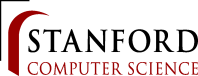 Computer Science
22-24 μαθήματα + 1 project
 6 μαθηματικά 
 2 φυσική + 1 επιλογή
 3 βασικά μηχανικής
 1 τεχνολογικό
 3 κορμού CS
 6-8 μαθήματα κατεύθυνσης
 1 project
10 κατευθύνσεις (tracks)
Mathematics (26 Units) (6 μαθήματα)
Calculus (MATH41, MATH42)
Mathematical Foundations of Computing (CS103)
Introduction to Probability for Computer Scientists (CS109)
Two math electives from a restricted set
Science (11 Units) (3 μαθήματα)
Mechanics (PHYSICS41)
Electricity and Magnetism (PHYSICS43)
One science elective from the School of Engineering list
Engineering Fundamentals (13 Units) (3 μαθήματα)
Programming Abstractions (CS106B or CS106X)
Introductory Electronics (ENGR40)
One engineering fundamental elective from the School of Engineering list
Technology in Society (3-5 Units) (1 μάθημα)
One TiS class from the School of Engineering list
Computer Science Core (14 Units) (3 μαθήματα)
Computer Organization and Systems (CS107)
Principles of Computer Systems (CS110)
Data Structures and Algorithms (CS161)
Computer Science Depth (26 Units) (6 - 8 μαθήματα)
Complete the requirements for any one track (usually 4-5 courses)
Additional electives from a restricted list (usually 2-3 courses)
Senior Capstone Project (3 Units) (1 project)
Senior Project (CS191, CS191W, CS194, CS210, CS294, CS294W)
Artificial Intelligence
Biocomputation
Computer Engineering
Graphics
Human-Computer Interaction
Information
Systems
Theory
Unspecialized
Individually Designed
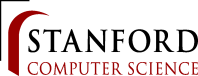 Computer Systems Engineering
Mathematics (26 Units) (5 μαθήματα)
Calculus x 4
Introduction to Probability for Computer Scientists (CS109)
Science (11 Units) (3 μαθήματα)
Mechanics (PHYSICS41)
Electricity and Magnetism (PHYSICS43)
Light and Heat
Engineering Fundamentals (13 Units) (3 μαθήματα)
Programming Abstractions (CS106B or CS106X)
Introductory Electronics (ENGR40)
One science elective from the School of Engineering list
Technology in Society (3-5 Units) (1 μάθημα)
One TiS class from the School of Engineering list
Computer Systems Engineering Core (32 Units) (5+2 μαθήματα)
Mathematical Foundations of Computing
Computer Organization and Systems
Object-Oriented Systems Design, or Principles of Comp Sys
Digital Systems I
Digital Systems II
Circuits I 
Circuits II
Signals and Systems I
Signals and Systems II
Computer Systems Engineering Depth (20 Units) (6 - 7 μαθήματα)
Digital Systems Specialization
Operating Systems or Compilers
Digital Systems Design Lab
VLSI Systems
Introduction to Computer Networking
Parallel Programming
Embedded Wireless Systems
Advanced Topics in Networking
Wireless Networking
Digital Systems Engineering
Computer Architecture

Senior Capstone Project (3 Units) (1 project)
Senior Project (CS191, CS191W, CS194, CS210, CS294, CS294W)
22-24 μαθήματα + 1 project
 5 μαθηματικά 
 3 φυσική
 3 βασικά μηχανικής
 1 τεχνολογικό
 5+2 κορμού CSE
 6-7 μαθήματα κατεύθυνσης
 1 project
3 κατευθύνσεις
Digital Systems Specialization
Networking Specialization
Robotics and Mechatronics Specialization
Networking Specialization 2+4/5
Operating Systems
Introduction to Computer Networking
Advanced Topics in Operating Systems
Embedded Wirless Systems
Advanced Topics in Networking
Distributed Systems
Wireless Networking
OOP from a Modeling and Simulation Perspective
Advanced Object-Oriented Programming
Introd. to Communication
Introd. to Wireless Personal Communications
Robotics and Mechatronics Specialization 4+2/3
Mathematical Methods for Robotics, Vision and Graphics
Introduction to Robotics
Introduction to Mechatronics (or EE 118)
Feedback Control Design
Optimal Control and Hybrid Systems
Introduction to Computer Vision
Experimental Robotics
Robot Programming Laboratory
Experimental Haptics
Introduction to Control Design Techniques
Control System Design 
Linear Control Systems I
Linear Control Systems II
EPFL School of Computer and Communication Sciences
Computer Science
Communication Systems
EPFL School of Computer and Communication Sciences
Computer Science
Communication Systems
EPFL School of Computer and Communication Sciences
Computer Science
Communication Systems
Berkeley Electrical Engineering and Computer Sciences
Electronics (Option I)
	For students interested in integrated circuits, including fabrication technology, solid state devices, digital and analog circuits analysis and design, VLSI design, and computer-aided design and manufacturing; and for students interested in microelectromechanical systems, electromagnetics, acoustics, optoelectronics, plasmas, cryoelectronics, and antennas and propagation. 
Communications, Networks and Systems (Option II)
	For students with interests in networks, control, robotics, digital and analog communications, computer networks, signal processing, systems design and optimization, or power systems planning and operation; or for students with an interest in biology or medicine as well as electrical engineering, including biological sensors and signals, signal and image processing, and analysis and modeling of biological systems. 
Computer Systems (Option III)
	For students interested in machine architecture and logic design, operating systems, database systems, programming systems and languages, or digital devices and circuits. 
Computer Science (Option IV)
	For students with interests in all aspects of computer science, including design and analysis of algorithms, complexity theory, artificial intelligence, computer graphics, and database systems.
General Course of Study (Option V)
	For students whose interests are broad or are not yet focused on a specific field, this very flexible program enables students to explore several of the areas of electrical engineering and computer sciences.